输入你的标题
输入你的标题
目录
CONTENTS
输入你的标题
输入你的标题
输入你的标题
更多精品PPT资源尽在—PPT宝藏！
www.PPTBZ.com
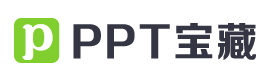 [Speaker Notes: 模板来自于 http://www.ypppt.com]